Literacy
Families Can Play a Vital Role in Improving Literacy at Home
[Speaker Notes: Leading Schools of Thought in the Area of Literacy: Science of Reading – Laura Stewart – National Director for The Reading League – vast, interdisciplinary body of scientifically based research about reading and issues related to reading and writing. Teaching based on the 5 BIG IDEAS of READING: phonemic awareness, phonics, fluency, vocabulary, and Comprehension.]
Skilled readers need to be able to master both:
Word Recognition: What the words are 
Phonological Awareness
Decoding
Sight Recognition

Language Comprehension: What the words mean
Background Knowledge
Vocabulary
Language Structure
Verbal Reasoning
Literacy Knowledge

Above is based on Scarborough’s Reading Rope
What makes a skilled reader?
[Speaker Notes: Background: Dr. Hollis Scarborough invented the concept of the Reading Rope in the early 1990s. She used it to help parents understand the various skills their children needed to master to become proficient readers. Originally, she twisted together a model made of pipe cleaners to demonstrate her point. In 2001, the model was published in the Handbook of Early Literacy Research (Neuman/Dickinson). Reading teachers immediately saw how useful it was, and it became a staple for educating new teachers and parents alike.

Scarborough’s Reading Rope contains two main sections: Word Recognition and Language Comprehension. Each of these comprises several smaller strands. Woven together, these strands become the rope that represents complete skilled reading. All the components are interconnected and interdependent. If just one strand is weak, it affects the rope (and the reader) as a whole.

*I WOULD ASK PARENTS TO NOTE WHO CAN WORK ON THESE: (T) Teacher only (P) Parent only (T&P) Teacher and Parent – like a pretest to the information and then ask again at the end to show that parents understand how they can impact many of these strands which will directly impact students’ ability to read successfully.

https://www.weareteachers.com/scarboroughs-rope/#:~:text=Word%20recognition%20on%20its%20own%20doesn%E2%80%99t%20create]
What makes a skilled reader?
Skilled readers need to be able to master :
Word Recognition: What the words are 
Phonological Awareness
understanding that spoken words are made up of sounds
Decoding
using the sounds of letters to read words – progresses to blends, digraphs, silent letters, and vowel teams – “sounding out words”
Sight Recognition
The brain recognizes and stores words as a whole —“sight words” or words they recognize automatically without having to decode them.

Above is based on Scarborough’s Reading Rope
[Speaker Notes: Dr. Hollis Scarborough invented the concept of the Reading Rope in the early 1990s. She used it to help parents understand the various skills their children needed to master to become proficient readers. Originally, she twisted together a model made of pipe cleaners to demonstrate her point.

In 2001, the model was published in the Handbook of Early Literacy Research (Neuman/Dickinson). Reading teachers immediately saw how useful it was, and it became a staple for educating new teachers and parents alike.

Scarborough’s Reading Rope contains two main sections: Word Recognition and Language Comprehension. Each of these comprises several smaller strands. Woven together, these strands become the rope that represents complete skilled reading. All the components are interconnected and interdependent. If just one strand is weak, it affects the rope (and the reader) as a whole.

https://www.weareteachers.com/scarboroughs-rope/#:~:text=Word%20recognition%20on%20its%20own%20doesn%E2%80%99t%20create]
What makes a skilled reader?
Skilled readers need to be able to master :
Language Comprehension: What the words mean
Background Knowledge
Everything a reader knows impacts their understanding of what they are reading
Vocabulary
Students become fatigued and discouraged if they keep having to stop to determine the meaning of a word.  
Language Structure
The English language has many rules regarding syntax (order of words) and semantics(meaning of text). 
Verbal Reasoning
Understanding the many ways that words can be used literally and figuratively – metaphors, analogies, idioms, and figurative language
Literacy Knowledge
This includes print alignment, as well as exposure to literary genres and styles – fiction, nonfiction, poetry, etc.

Above is based on Scarborough’s Reading Rope
[Speaker Notes: Background Knowledge Example…  Reading a novel about WWII Germany will be more meaningful if the reader knows about WWII in general.
Vocabulary - It is important to know multiple meanings of words as well. Example: “Curious” can mean inquisitive or peculiar.]
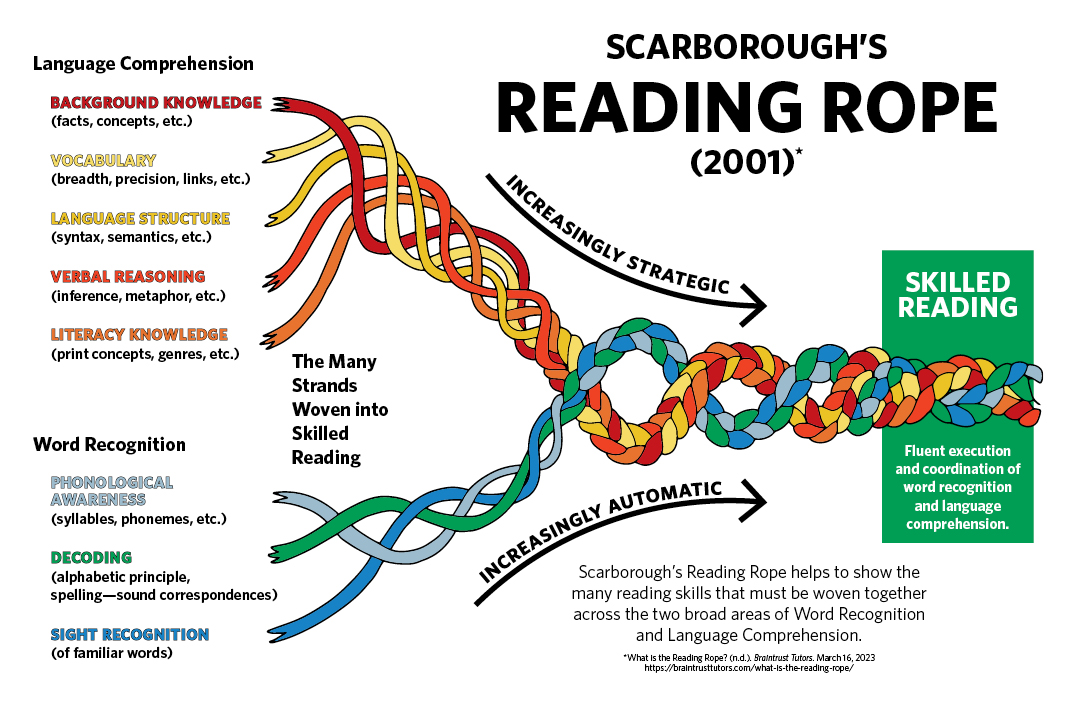 [Speaker Notes: Woven together, these strands become the rope that represents complete skilled reading. All the components are interconnected and interdependent. SEE the BIG PICTURE and then SEE each strand that is woven together to make the READING ROPE strong and secure for skilled readers! If just one strand is weak, it affects the rope (and the reader) as a whole.]
Connections for the Family:
[Speaker Notes: Reading at home will directly impact both LANGUAGE COMPREHENSION and WORDS RECOGNITION. A child’s teacher has the tools to assist in determining appropriate levels of reading materials for parents to read with their child at home. Many methods can be used to strengthen students’ literacy skills if they are strategically paired with a student’s weakness.]
Summary: In which of these areas can parents make an impact?
What makes a skilled reader?
Skilled readers need to be able to master both:
Word Recognition: What the words are 
Phonological Awareness
Decoding
Sight Recognition
Language Comprehension: What the words mean
Background Knowledge
Vocabulary
Language Structure
Verbal Reasoning
Literacy Knowledge*The above is based on Scarborough’s Reading Rope
[Speaker Notes: Summary:

Scarborough’s Reading Rope contains two main sections: Word Recognition and Language Comprehension. Each of these comprises several smaller strands. Woven together, these strands become the rope that represents complete skilled reading. All the components are interconnected and interdependent. If just one strand is weak, it affects the rope (and the reader) as a whole.

*I WOULD ASK PARENTS TO NOTE WHICH COMPONENTS THEY PERSONALLY FEEL THEY CAN WORK ON AT HOME… CAN YOU USE SAME CODING AS ON 2nd SLIDE: (T) Teacher only (P) Parent only (T&P) Teacher and Parent – like a post test to the information … to show that parents understand how they can impact many of these strands which will directly impact students’ ability to read successfully.

https://www.weareteachers.com/scarboroughs-rope/#:~:text=Word%20recognition%20on%20its%20own%20doesn%E2%80%99t%20create]
Literacy Resources:
Literacy Resources for Parent Mentors to Consider:
https://parentmentors.org/learning-curve/gapmp-toolkit/literacy/ 
GPB Reading Rope: 
https://www.gpb.org/education/learn/lets-learn-ga/instructional-support/literacy-shorts/reading-rope  
Reading Rockets: Ten Things You Can Do To Raise a Reader
https://www.readingrockets.org/topics/about-reading/articles/10-things-you-can-do-raise-reader#:~:text=10%20Things%20You%20Can%20Do%20to%20Raise%20a%20Reader.%20Read
Put Reading First Helping Your Child to Read
https://www.nichd.nih.gov/sites/default/files/publications/pubs/Documents/PRFbrochure.pdf#:~:text=F%20o%20rt%20u%20n%20a%20t%20e%20ly,%20research
Literacy Resources:
GaDOE Reading Resources:
https://www.gadoe.org/School-Improvement/Documents/Learning%20Loss%20Support/Reading%20Resource%20Hub.pdf#:~:text=Reading%20Rockets%20provides%20a%20tool%20for%20identifying%20the%20target
Free Kids Books:
https://freekidsbooks.org/ 
Supporting Young English Learners at Home
https://ies.ed.gov/ncee/rel/Products/Region/west/Resource/100653 
Let’s add to this…
Next Steps:
What additional information do you need as a parent mentor?
Follow-Up Affinity Group Meetings
Literacy Data :
Ideas for Learning Targets (Remember they need to match up with your Action/VB Outcomes and Student Outcomes)
I can list two benefits of reading with my child each night
I can name 2 ways my child’s reading skills improve with regular attendance.
I can identify 3 strategies to make reading time more engaging for my child.
I can explain how reading for 20 minutes daily can impact my child’s academic performance.
I can describe 2 ways that limiting absences improves my child’s literacy progress
Other:
Ideas for Student Outcome Data to share in your Final Reports
Absenteeism decreases
Student finishes more books
Student fluency scores improve
Other:
Link to Pre/Post Survey for Parents
https://gadoesa.jotform.com/242246672249158
Next Steps
Parent Mentor Experience with Literacy
Story Sharing
Resources
Next Meeting Dates